ALA Annual 2014
20th Annual Reference Research Forum
Las Vegas, NV 
June 29, 2014
Building Relationships for the Effective Development and Delivery of Research Data Services
Ixchel M. Faniel, Ph.D.
Lynn Silipigni Connaway, Ph.D.
Associate Research Scientist
OCLC Research
fanieli@oclc.org
Senior Research Scientist
OCLC Research
connawal@oclc.org
@LynnConnaway
Kendra Parson
Diversity Fellow
OCLC Research
parson@oclc.org
Research Questions
What are librarians experiencing in the early stages of developing and delivering research data services?  

How can librarian experiences and research data services be improved?
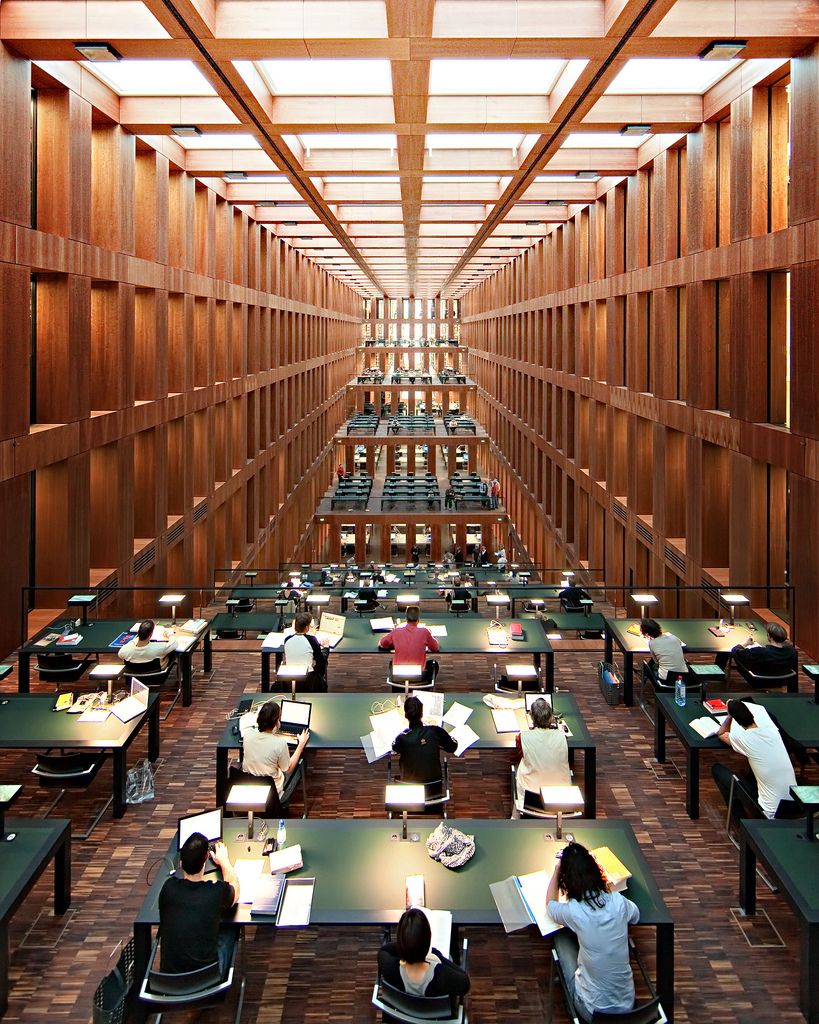 [Speaker Notes: Image: http://www.flickr.com/photos/96dpi/4119691598/]
Research Methods
Data Collection
One-on-one Interviews
10 librarians 
3 Focus Group Interviews 
26 librarians 

Data Analysis 
Initial codebook developed based on interview protocol and expanded
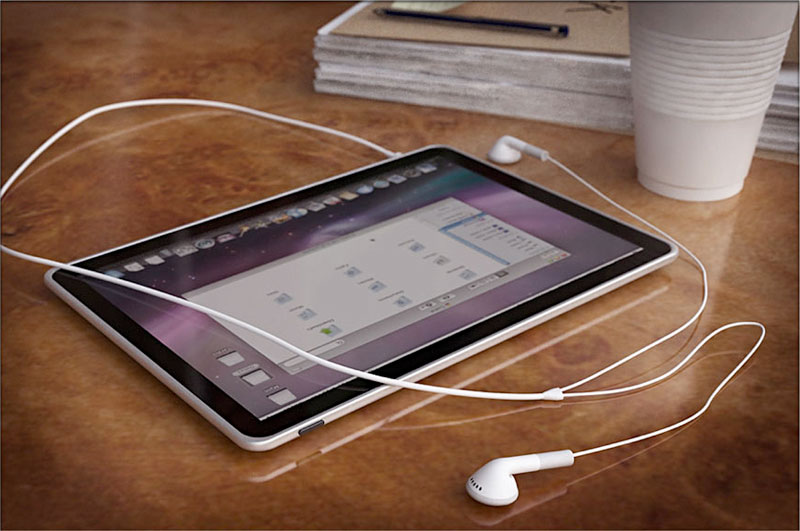 [Speaker Notes: Image: http://www.flickr.com/photos/12905355@N05/4293966039/]
Data Management Experience
(N=36)
Years of Library Experience
(N=36)
Full-time Equivalent Student Enrollment
(N=36)
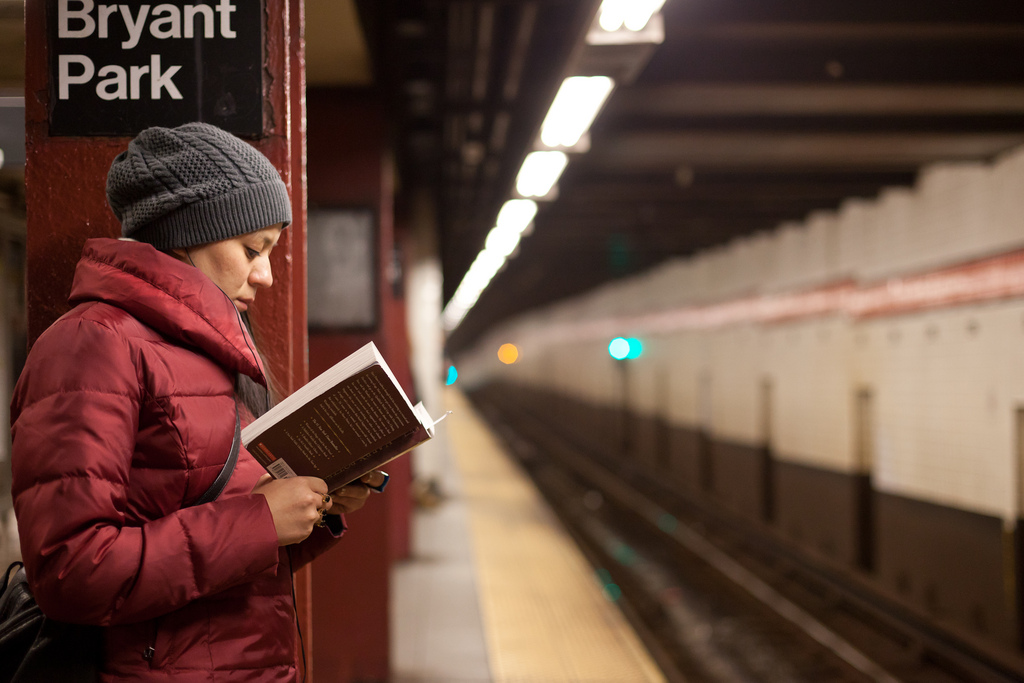 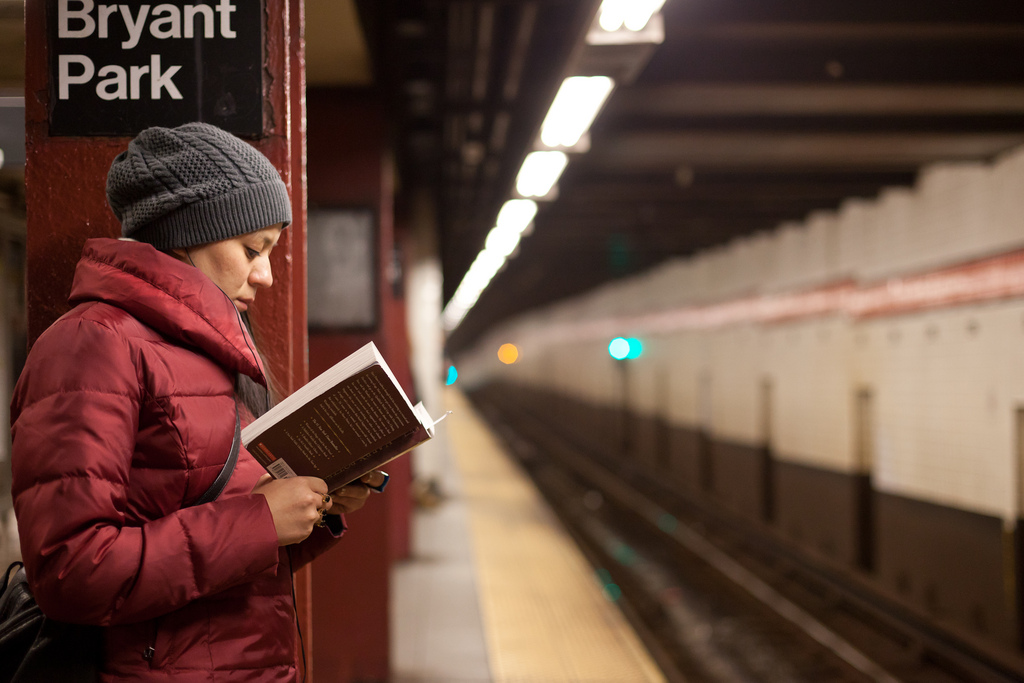 Librarian Benefits
Learning    36.1%

Interesting  30.6% 

Building  Relationships   22.2%
(N=36)
[Speaker Notes: Image: http://www.flickr.com/photos/pamhule/5574080195/]
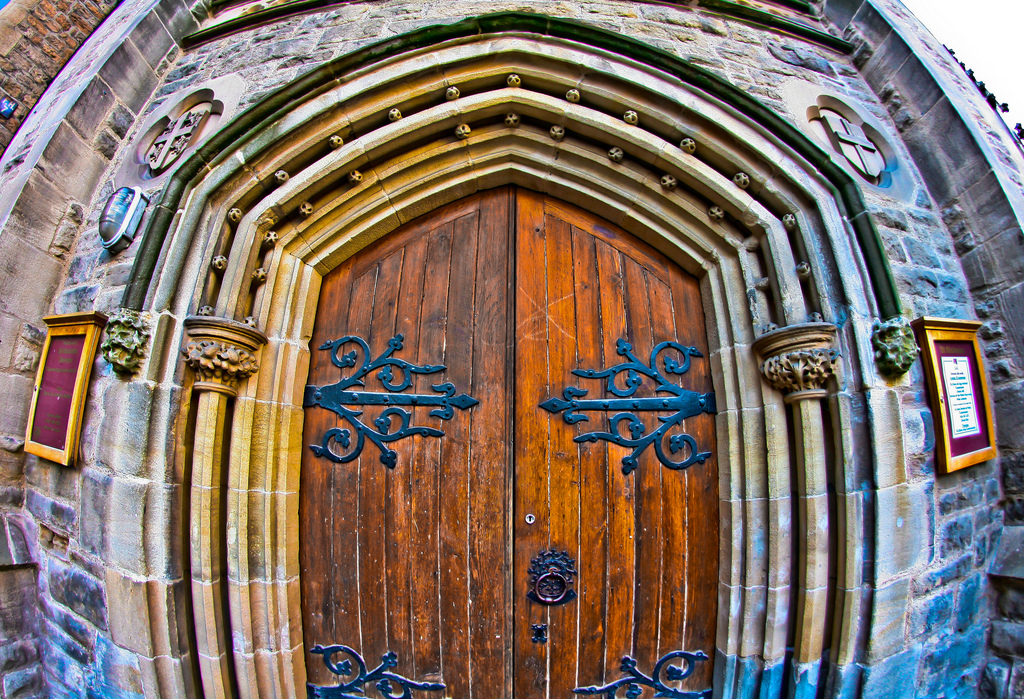 Library Benefits
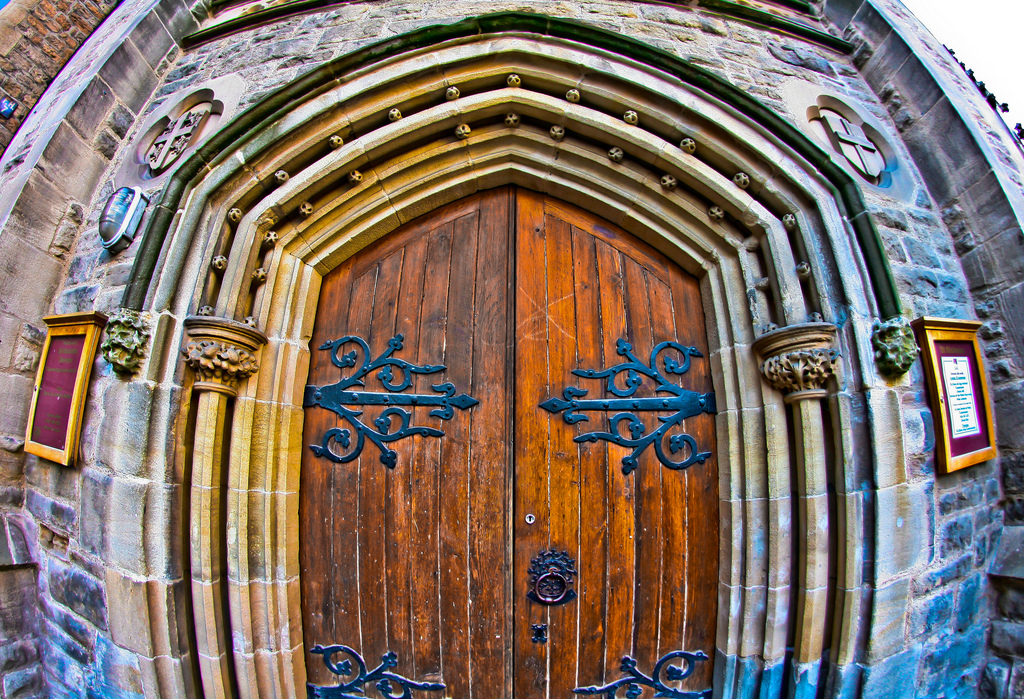 Remain Relevant   33.3%

Engagement    11.1%
(N=36)
[Speaker Notes: Image: http://www.flickr.com/photos/ringai/6152172159]
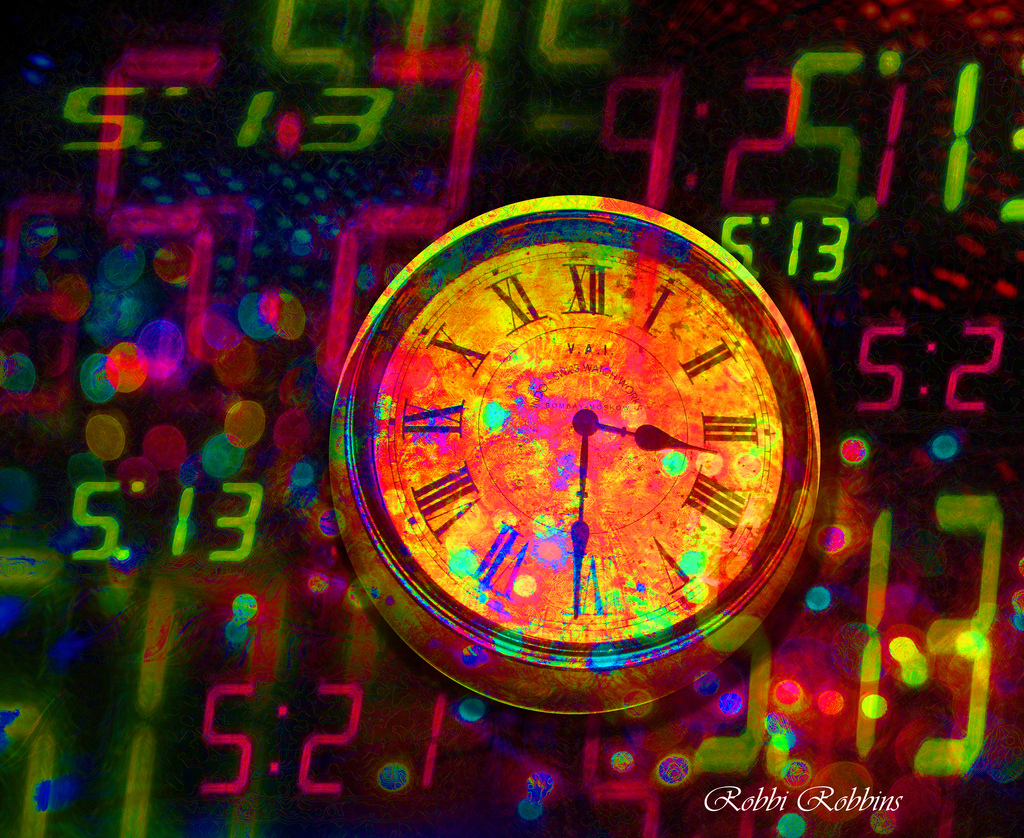 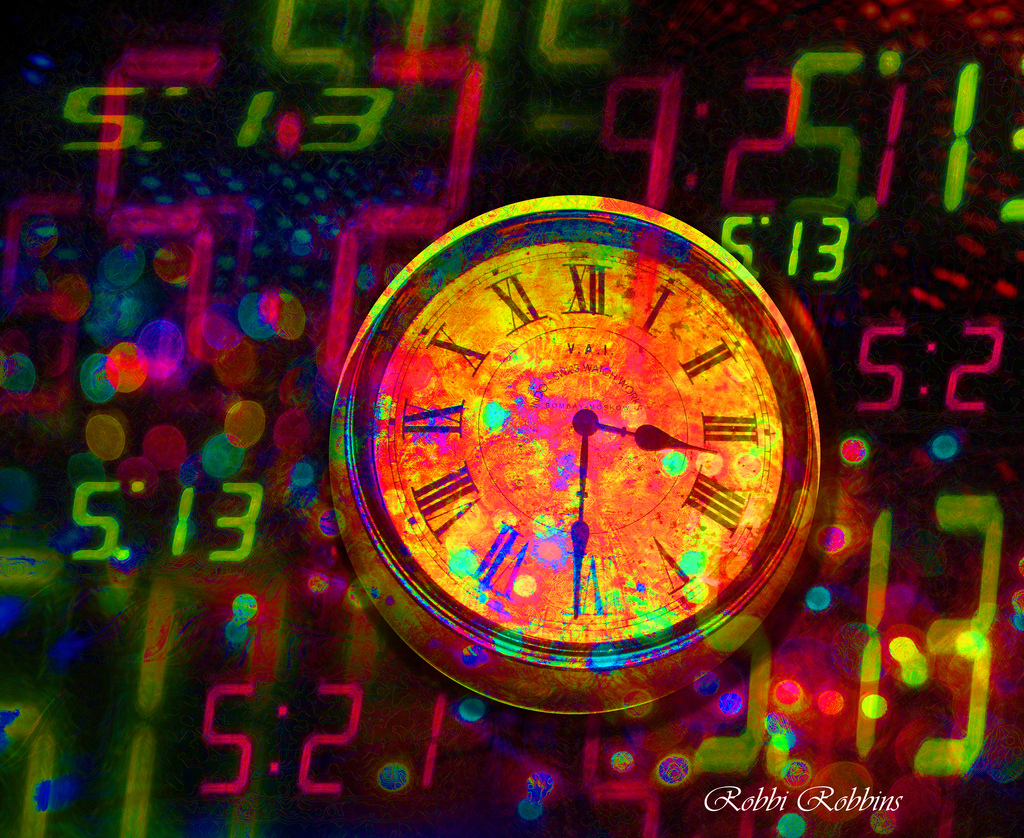 Librarian Challenges
Time   27.8% 

Unfamiliarity/Variety   22.2% 

Lack of Resources  13.9%
(N=36)
[Speaker Notes: Image: http://www.flickr.com/photos/brillianthues/106347969036)]
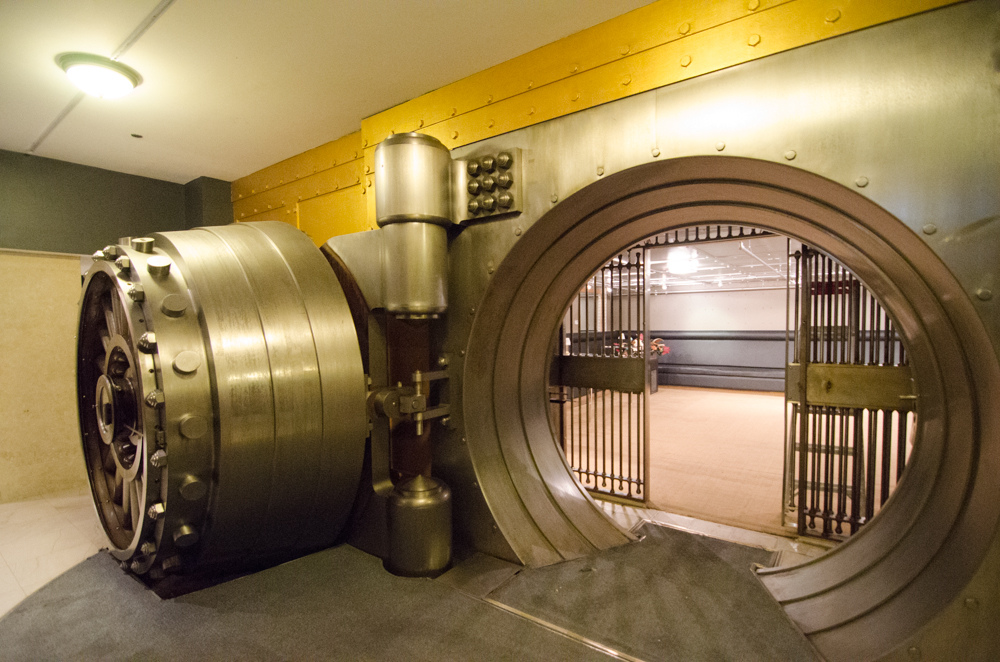 Challenges with Infrastructure
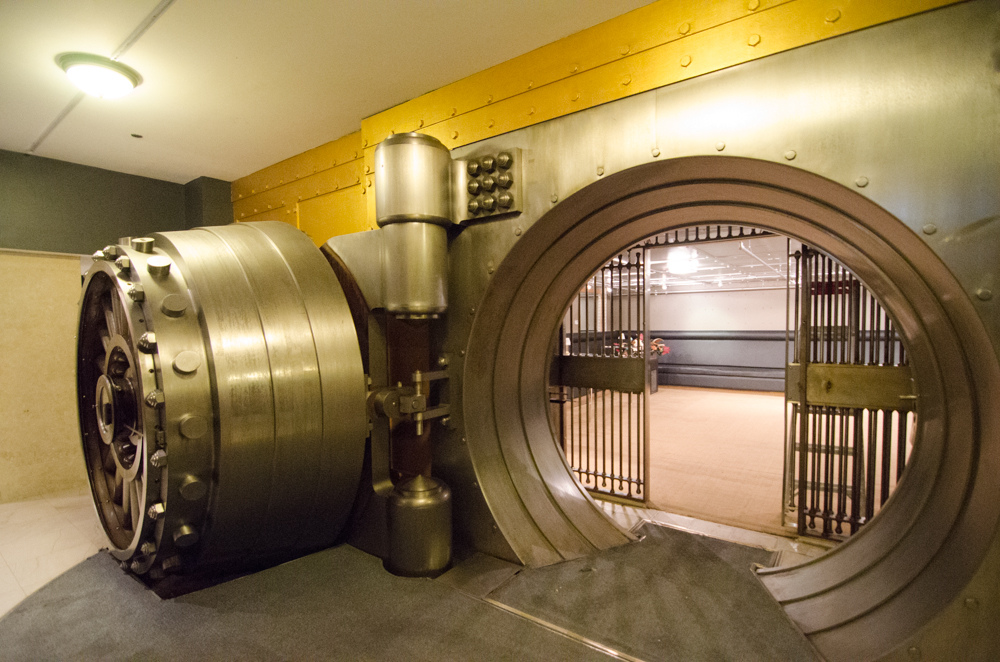 Storing Data  27.8% 

Working with Others on Campus  16.7% 

Lacking Funds   11.1% 

Providing Services  11.1%
(N=36)
[Speaker Notes: Image: http://www.flickr.com/photos/jasonbaker/9027029071/]
Challenges with Researchers
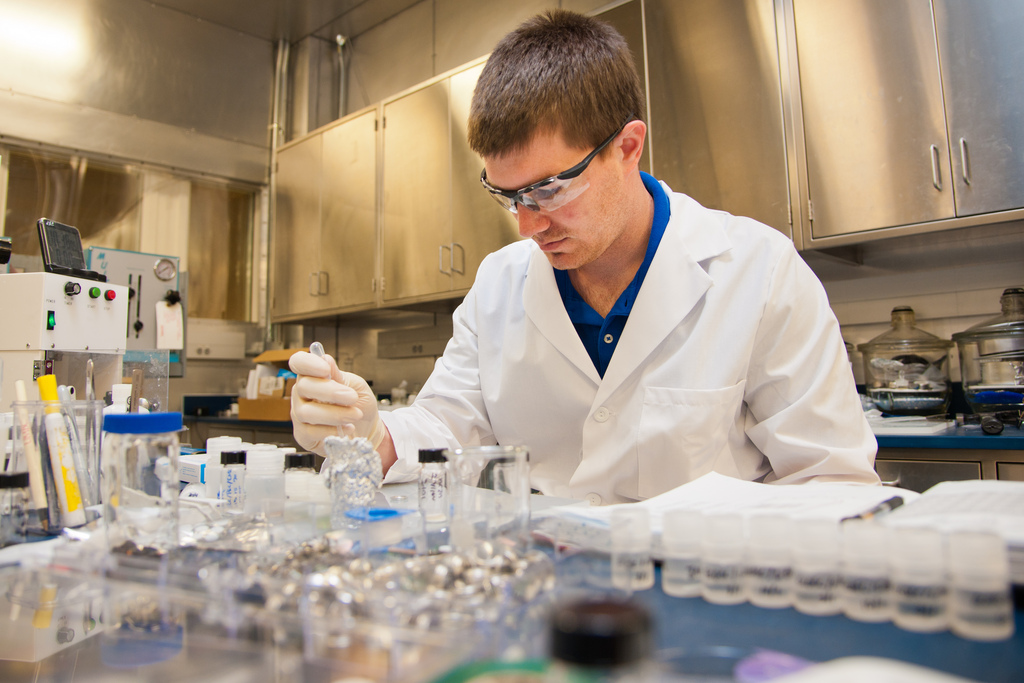 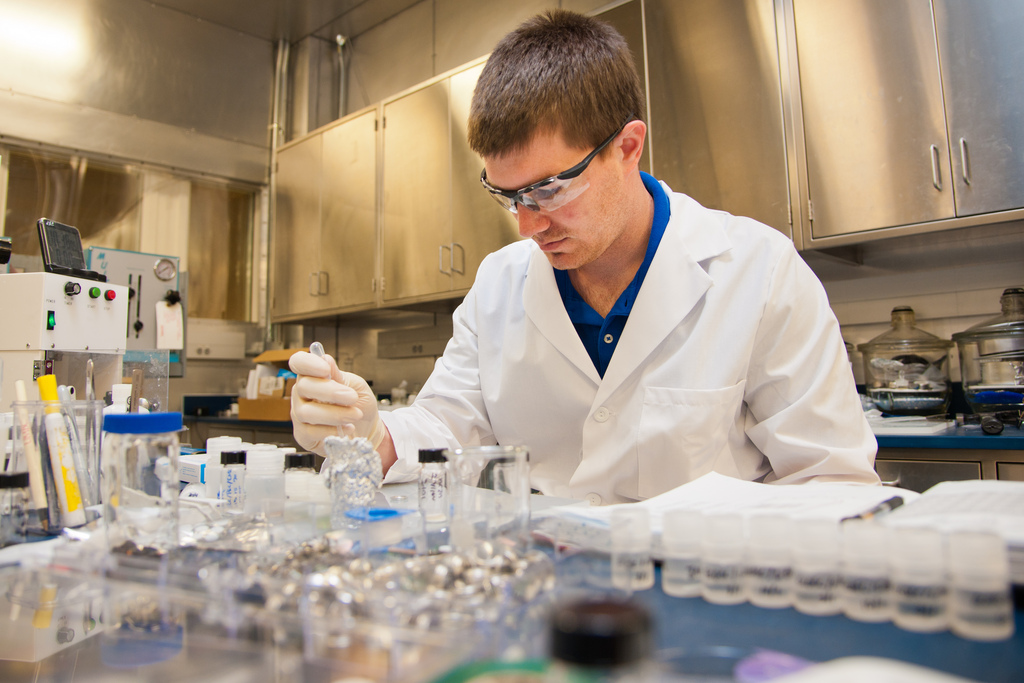 Does Not See Library as Partner   25.0%

Disincentives    11.1%
 
Variety of Data   8.3%
(N=36)
[Speaker Notes: Image: http://www.flickr.com/photos/rdecom/7222825892/]
Uncertainty = New Opportunities
Evolve librarian role
Build new relationships
Within institution
Across institutions
Develop new avenues for learning
Research
Services
Skills
Reallocate time
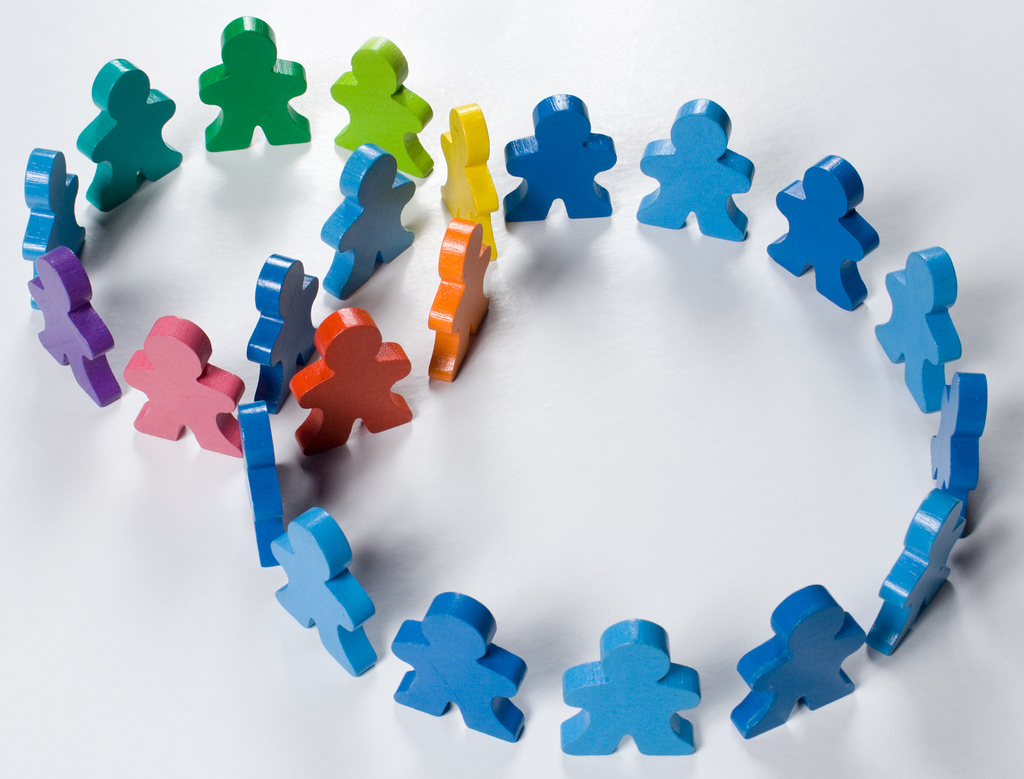 [Speaker Notes: Image: http://www.flickr.com/photos/31065898@N08/8220970905/]
What Should We Be Doing?
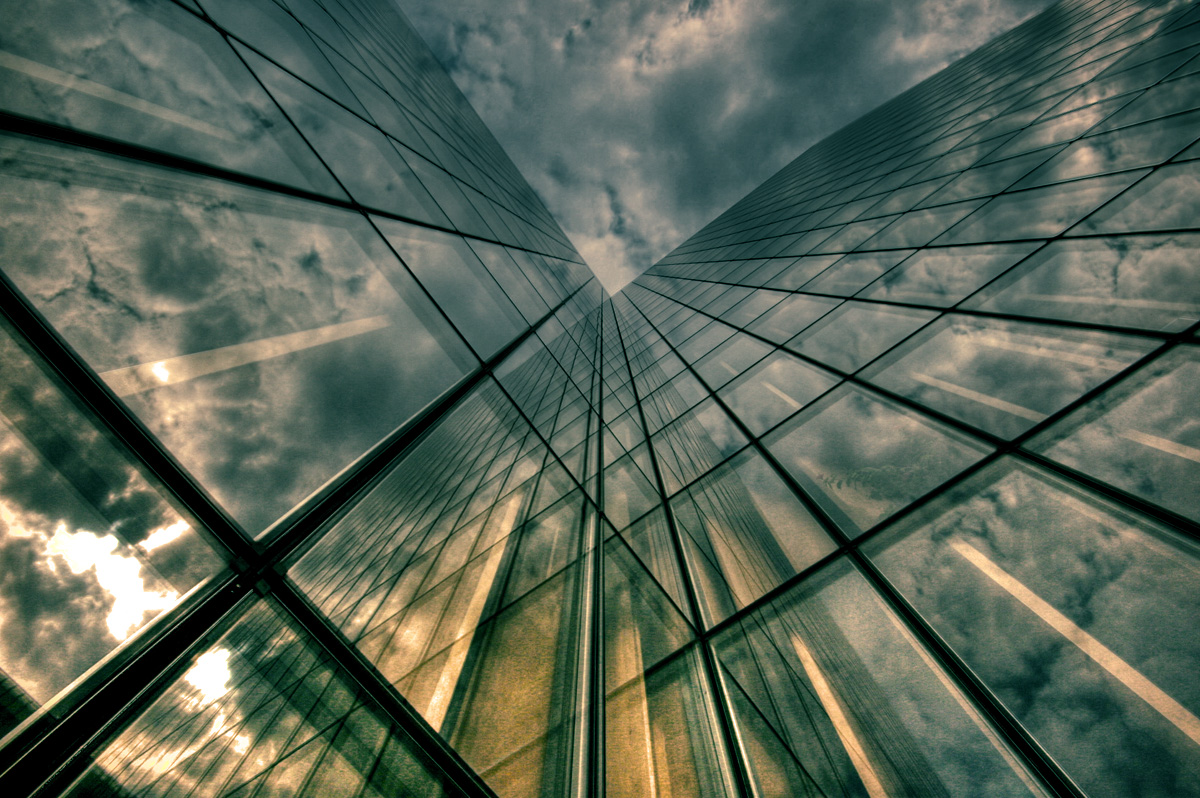 Building awareness of librarians’ early experiences
Identifying common strategic responses among libraries
Informing strategic approaches for development of research data services
[Speaker Notes: Image: http://www.flickr.com/photos/gilz99/1269600485/]
Ixchel M. Faniel, Ph.D.
Associate Research Scientist 
 fanieli@oclc.org
Lynn Silipigni Connaway, Ph.D.
Senior Research Scientist
 connawal@oclc.org 
@LynnConnaway